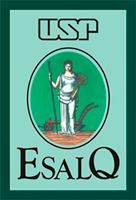 Escola Superior de Agricultura “Luiz de Queiroz”Universidade de São PauloLCE0211 – Estatística Geral
LCE2112 – Estatística Aplicada às Ciências Sociais e Ambientais
Taciana Villela Savian tvsavian@usp.br tacianavillela@gmail.com
Relembrando
Relembrando
Relembrando
Teoria da Estimação
Estimativa por Ponto
Estimativa por Intervalo
O parâmetro populacional é estimado por dois valores, obtidos por meio de cálculos com os dados amostrais e informações sobre a distribuição amostral da estatística, formando um intervalo denominado intervalo de confiança, dentro do qual se espera encontrar o verdadeiro valor do parâmetro.
Estimativa por Intervalo
Estimativa por Intervalo
Estimativa por Intervalo
Estimativa por Intervalo
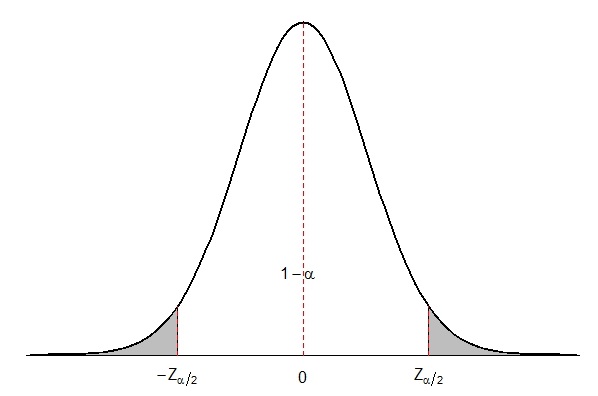 Estimativa por Intervalo
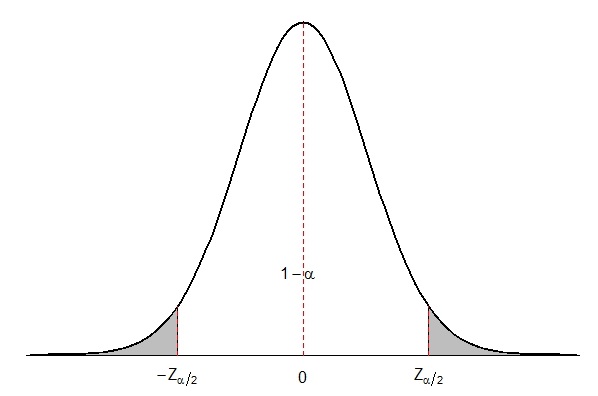 0,4750
0,4750
Estimativa por Intervalo
Estimativa por Intervalo
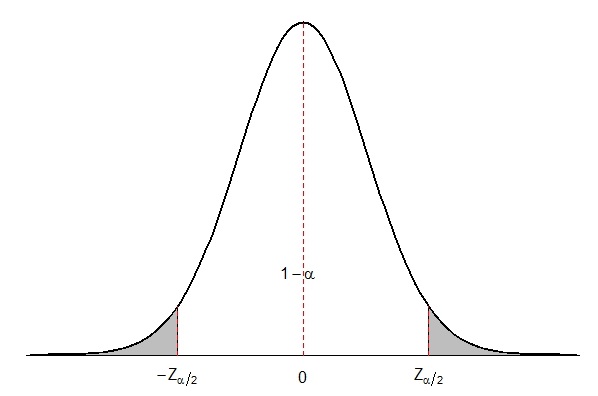 Estimativa por Intervalo
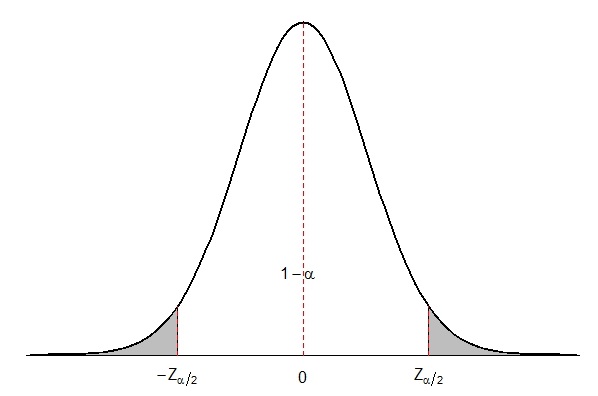 Estimativa por Intervalo
Estimativa por Intervalo
Estimativa por Intervalo
Estimativa por Intervalo
Estimativa por Intervalo
Estimativa por Intervalo
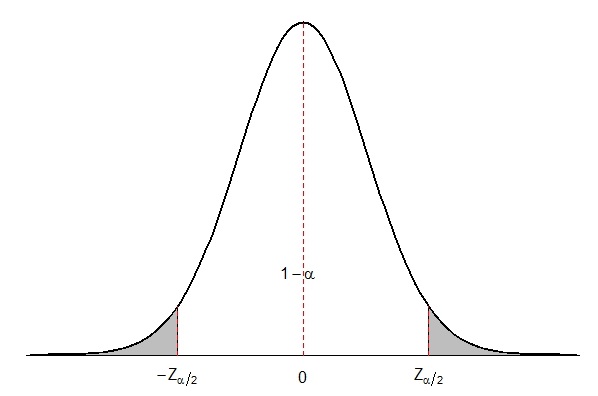 0,4950
0,4950
Estimativa por Intervalo
Estimativa por Intervalo
Estimativa por Intervalo
Estimativa por Intervalo
Estimativa por Intervalo
Exercício: Uma fábrica que produz papel quer estimar o tempo médio requerido para uma nova máquina produzir uma resma de papel. Sabe-se que uma amostra de 36 resmas produzidas por essa máquina requereu uma média de 1,50 minutos/resma. 
Assumindo σ = 0,30 minutos, construa um intervalo de 95% de confiança para μ.
Estimativa por Intervalo
Relembrando
Distribuição t Student
.
Distribuição t Student
.
Estimativa por Intervalo
Estimativa por Intervalo
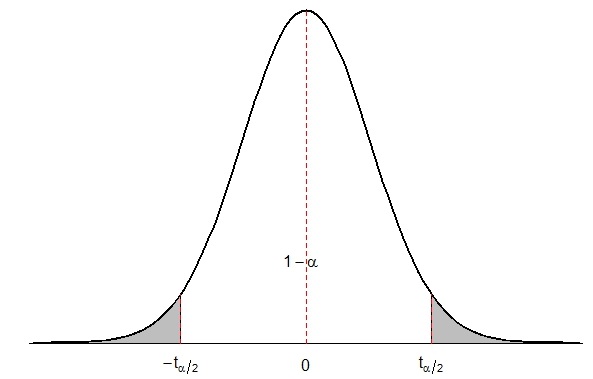 Estimativa por Intervalo
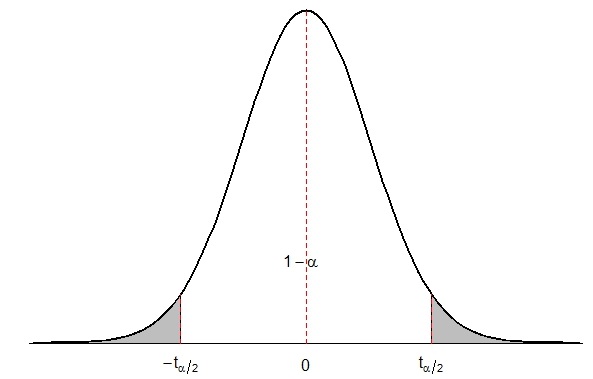 Distribuição t Student
.
Estimativa por Intervalo
Estimativa por Intervalo
Estimativa por Intervalo
Estimativa por Intervalo
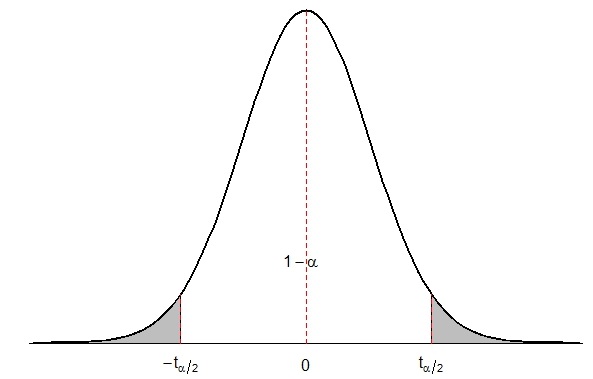 Distribuição t Student
.
Estimativa por Intervalo
Estimativa por Intervalo
Estimativa por Intervalo
Estimativa por Intervalo
Exercício: A autorização de despejo para uma indústria requer que a concentração média mensal de COD (carbono orgânico dissolvido) seja igual ou inferior a 50mg/L. Uma indústria deseja estimar com 95% de confiança concentração média de COD a partir de 20 observações mensais de seus despejos, dadas por: 57, 60, 49, 50, 51, 60, 49, 53, 49, 56, 64, 60, 49, 52, 60, 40, 44, 38, 53 e 66.
Estimativa por Intervalo
Relembrando
Relembrando
Estimativa por Intervalo
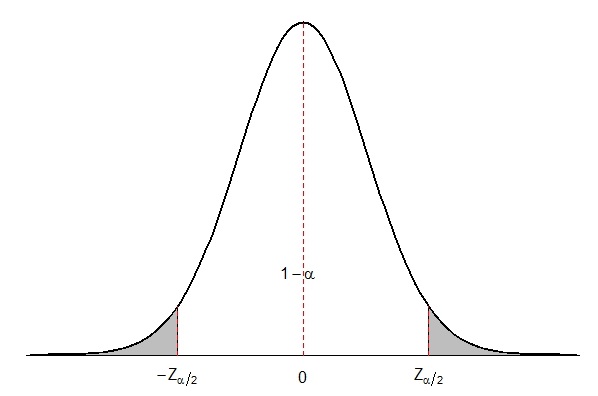 Estimativa por Intervalo
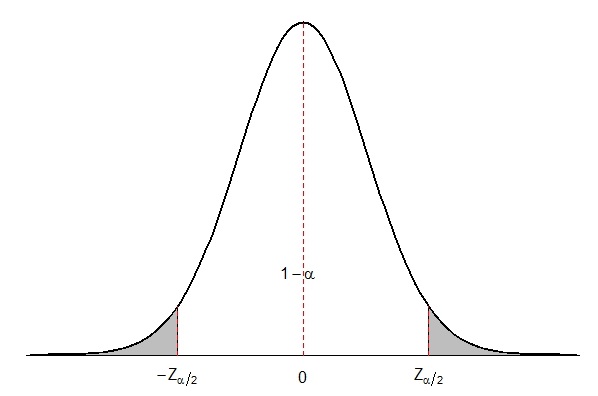 0,4750
0,4750
Estimativa por Intervalo
Estimativa por Intervalo
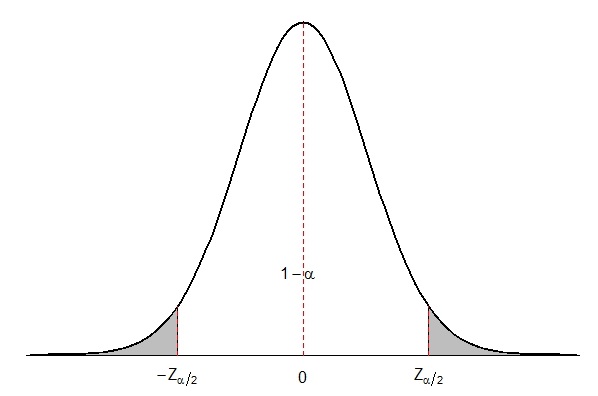 Estimativa por Intervalo
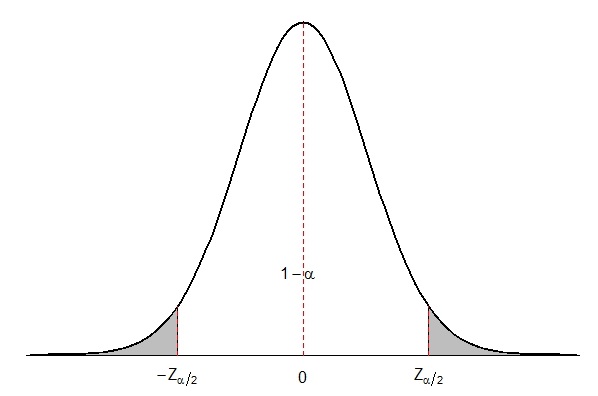 Estimativa por Intervalo
Estimativa por Intervalo
Estimativa por Intervalo
Estimativa por Intervalo
Exemplo
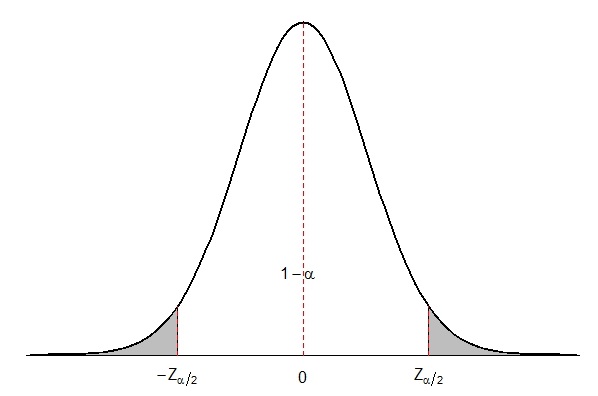 0,4500
0,4500
Estimativa por Intervalo
Estimativa por Intervalo
Estimativa por Intervalo
Estimativa por Intervalo
Se forem retiradas amostras repetidas vezes nesta população, aproximadamente, em 90% das vezes a proporção (p) de pessoas que se dizem afetadas pela crise econômica estará entre 0,66 e 0,70.
Estimativa por Intervalo
Exercício: Uma amostra de 300 habitantes de uma grande cidade revelou que 180 delas desejavam a fluoração da água. Encontre o intervalo de 90% de confiança para a verdadeira proporção dos que NÃO desejam a fluoração. Você diria que é a maioria da população?